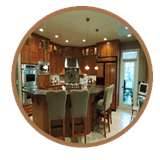 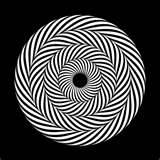 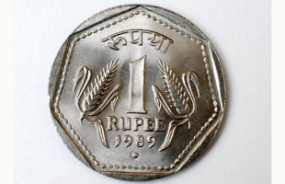 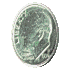 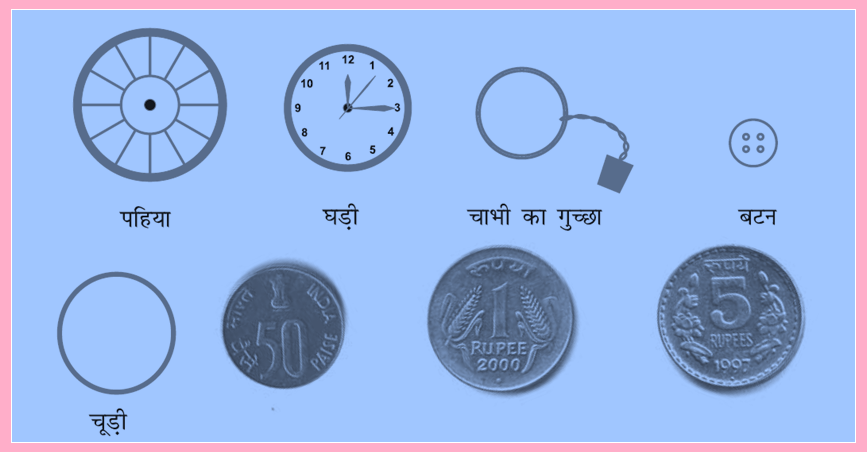 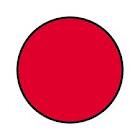 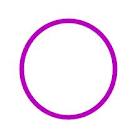 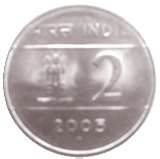 1
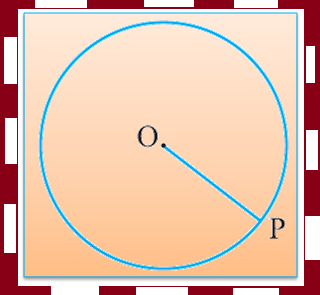 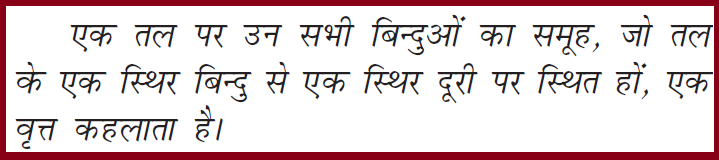 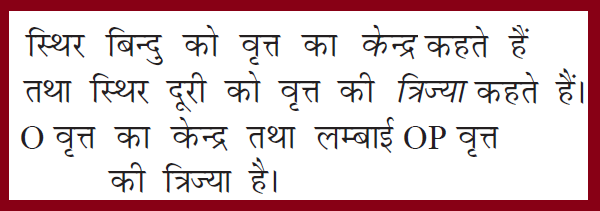 1
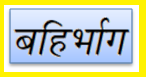 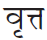 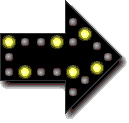 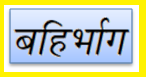 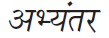 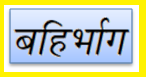 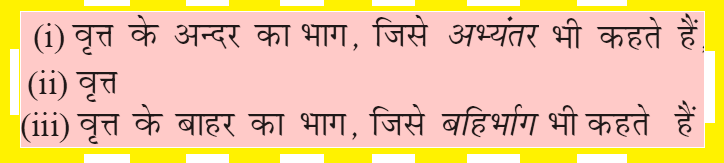 1
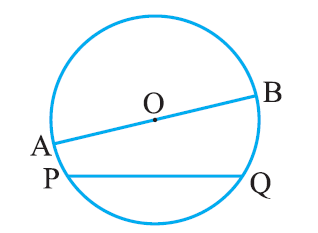 व्यास सबसे लम्बी जीवा होता है
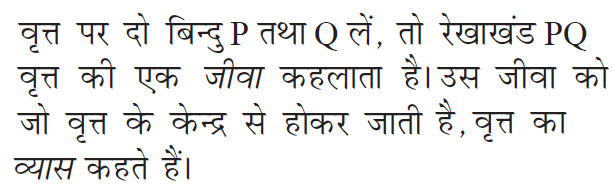 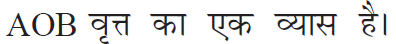 1
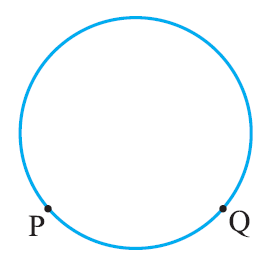 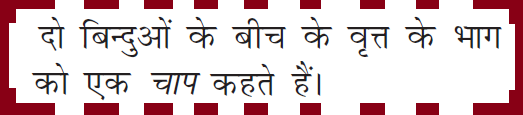 PQ के बीच का भाग चाप कहलाता है
1
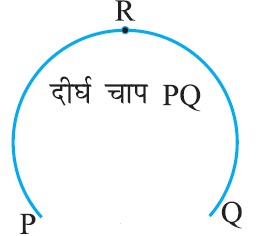 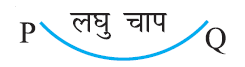 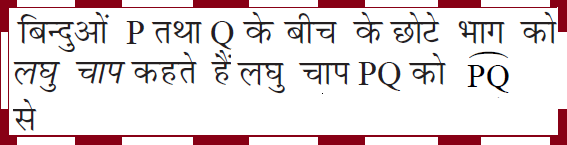 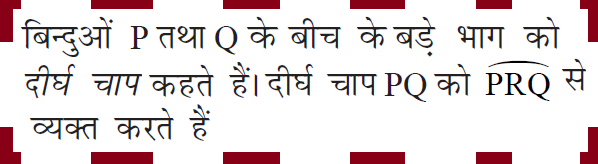 1
Q
P
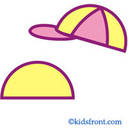 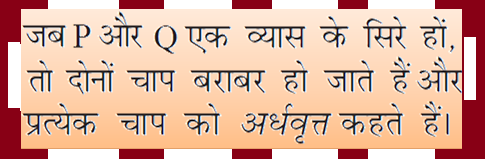 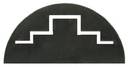 1
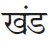 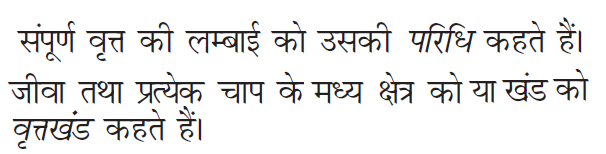 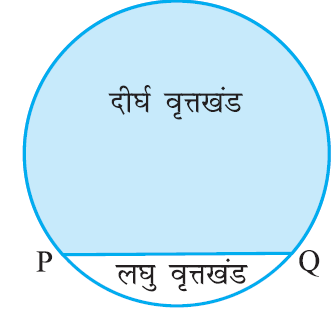 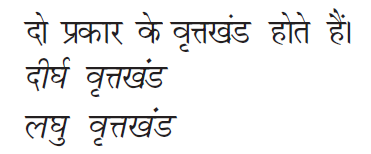 1
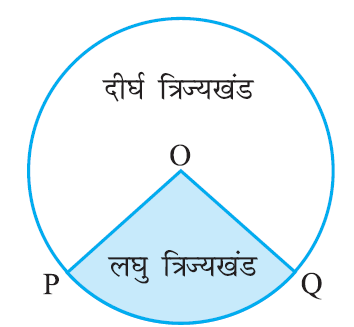 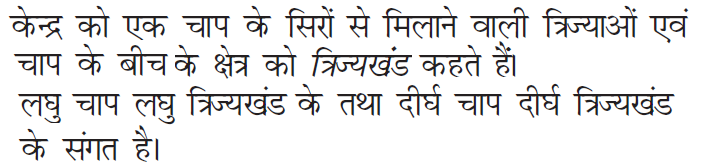 1
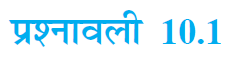 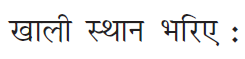 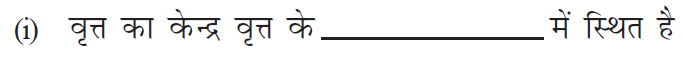 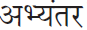 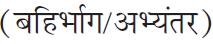 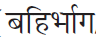 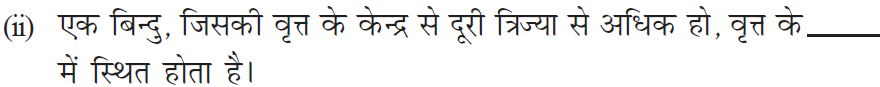 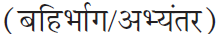 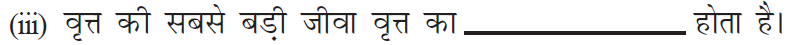 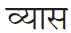 1
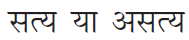 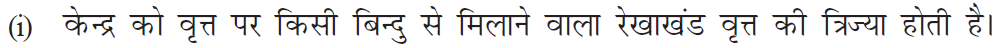 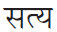 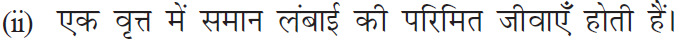 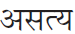 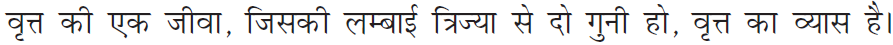 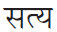 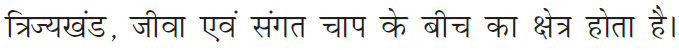 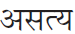 1
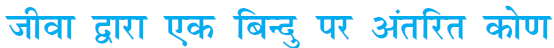 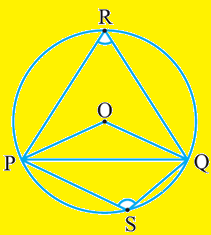 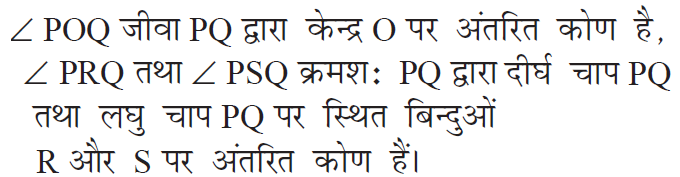 1
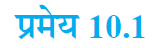 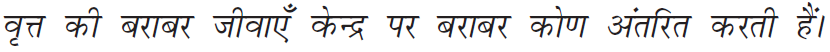 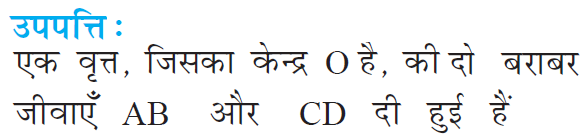 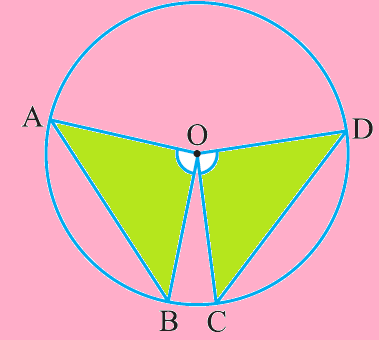 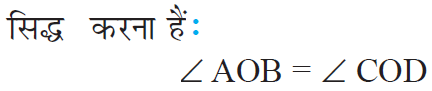 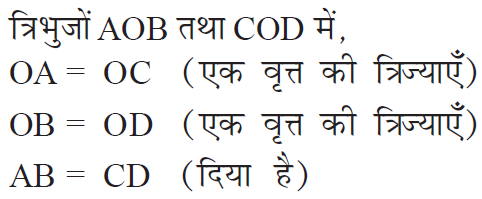 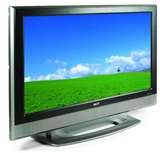 1
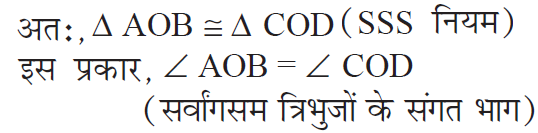 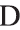 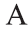 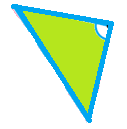 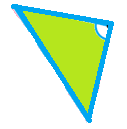 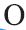 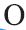 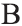 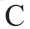 1
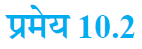 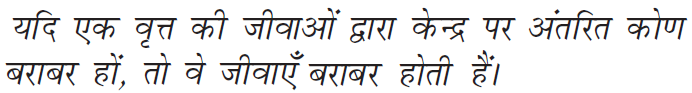 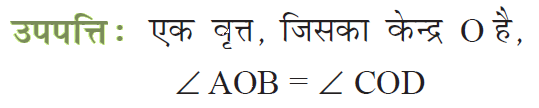 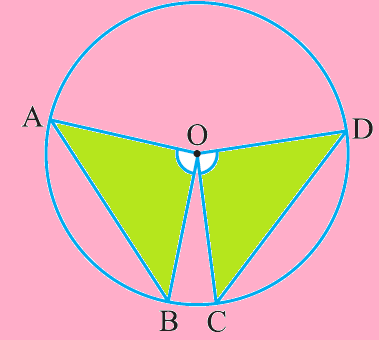 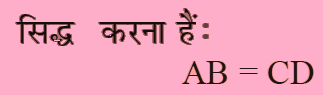 1
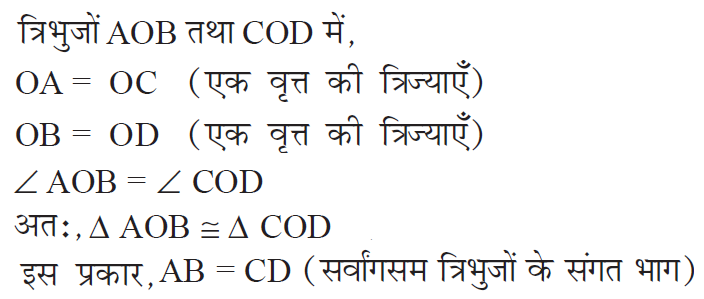 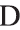 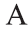 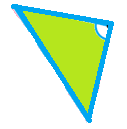 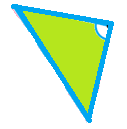 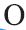 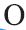 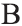 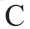 1
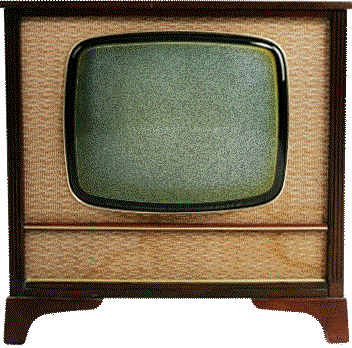 1
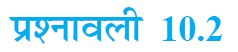 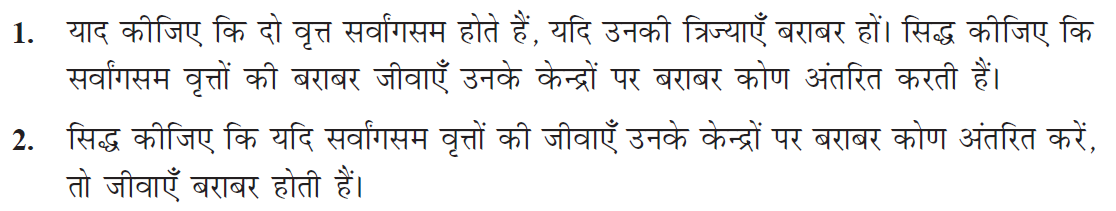 1
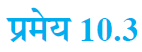 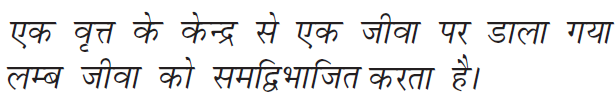 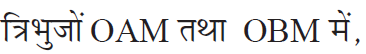 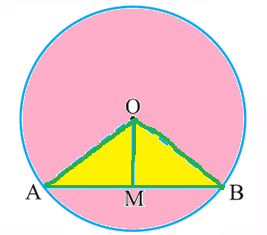 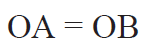 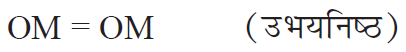 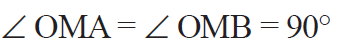 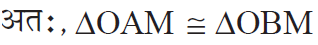 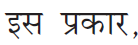 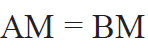 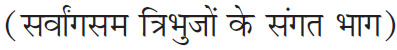 1
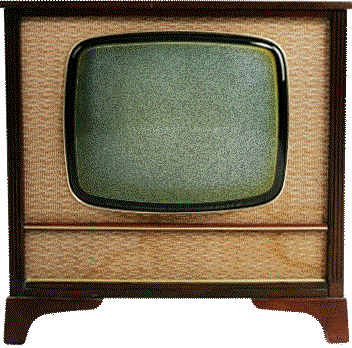 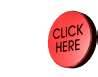 1
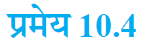 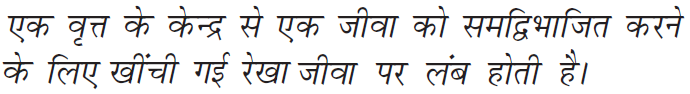 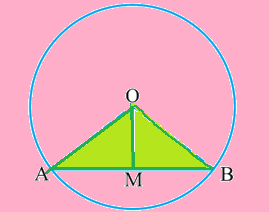 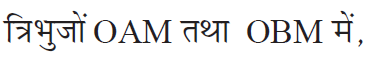 त्रिज्या
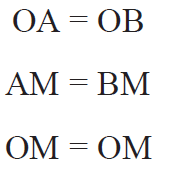 जीव के लम्ब समद्विभाजक
साँझा  है
1
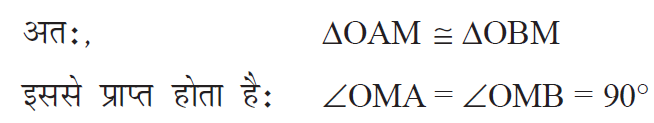 सरल रेखा पर बने कोण=180
 क्योंकि दोनों कोण बराबर है 
इसलिए प्रत्येक कोण 90 का होगा
1
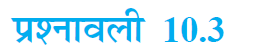 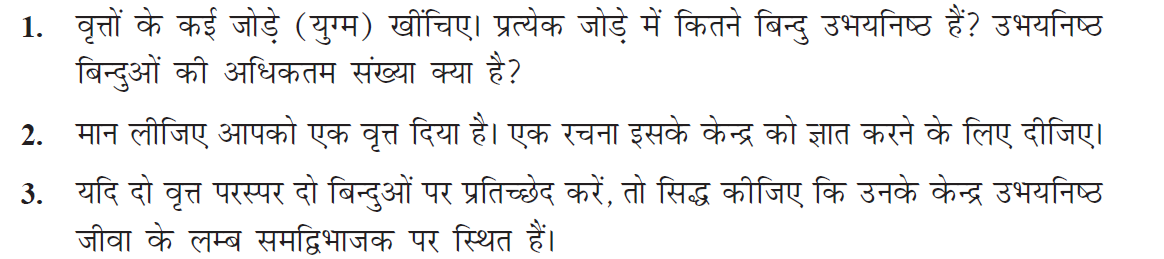 1
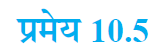 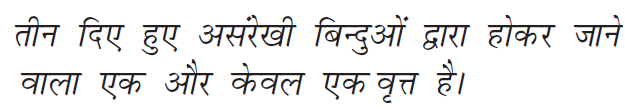 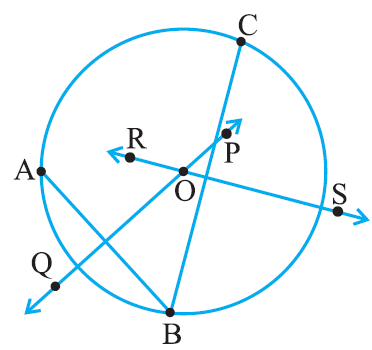 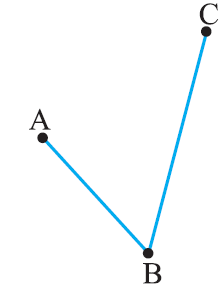 1
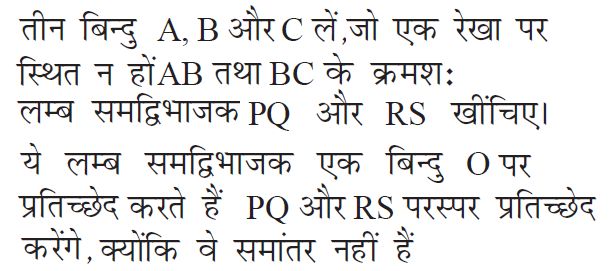 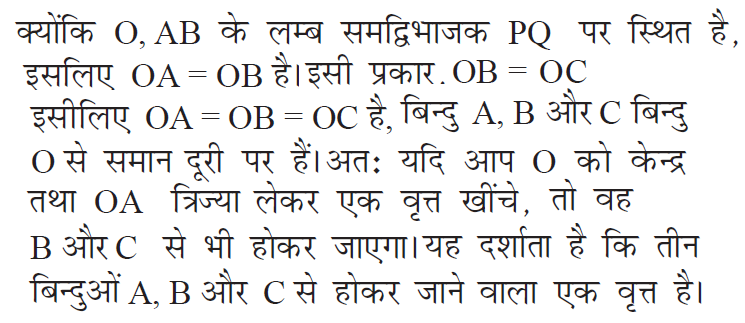 1
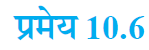 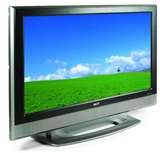 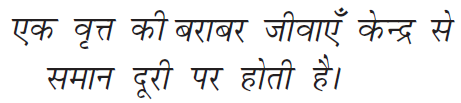 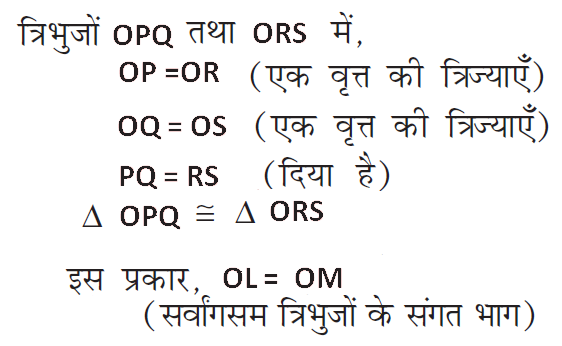 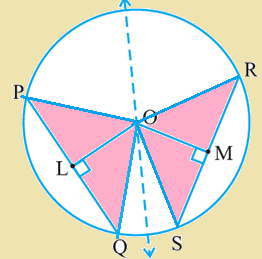 1
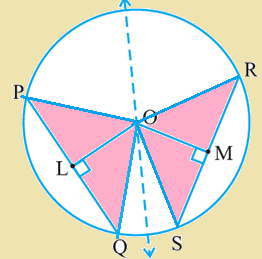 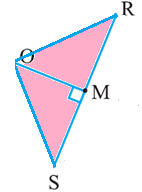 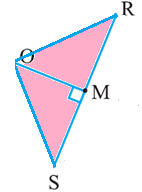 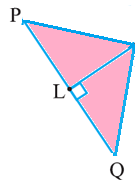 o
1
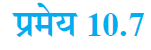 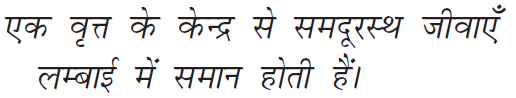 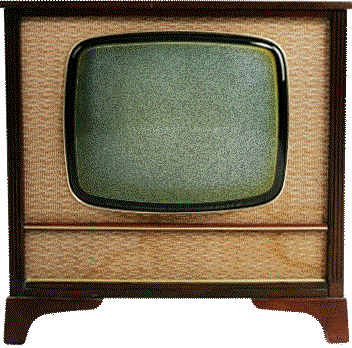 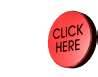 1
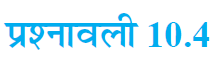 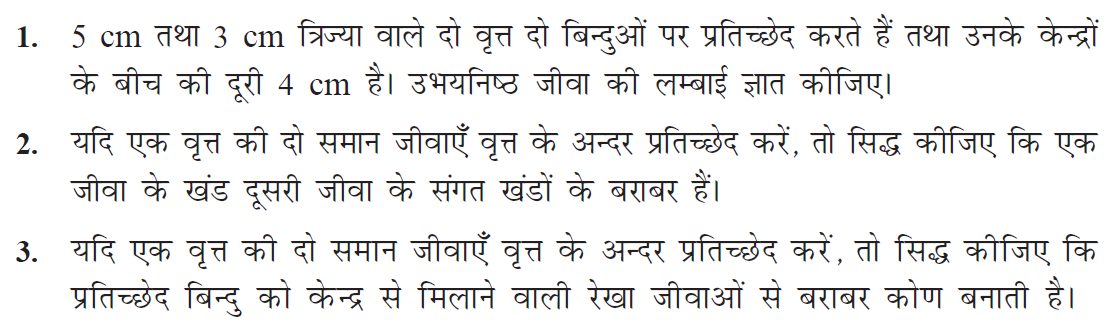 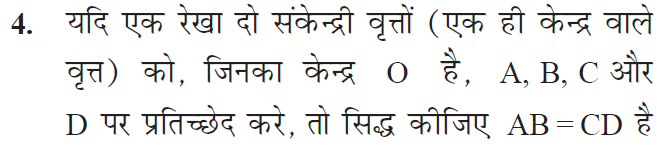 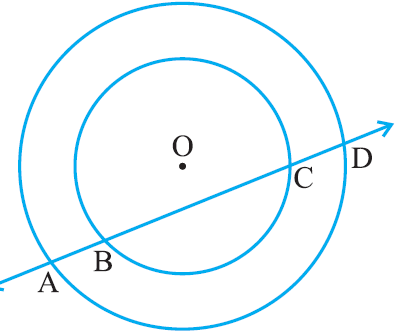 1
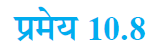 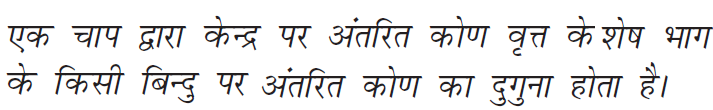 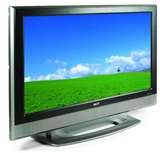 1
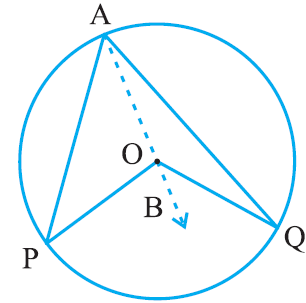 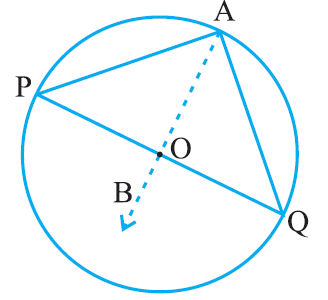 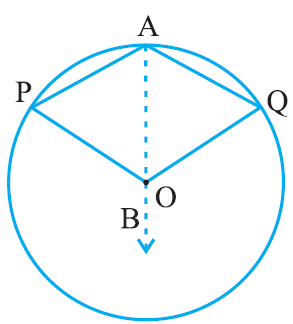 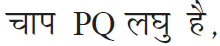 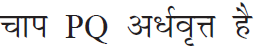 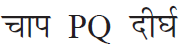 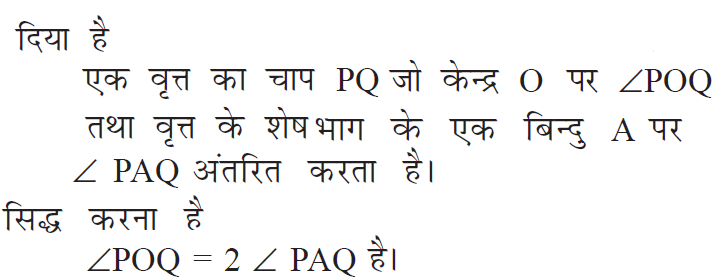 1
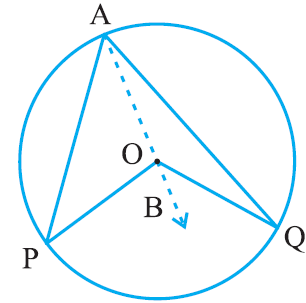 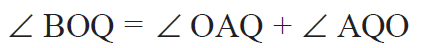 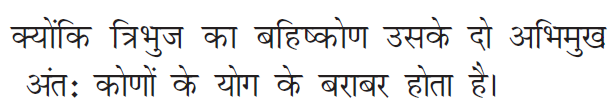 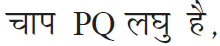 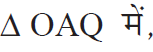 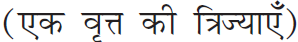 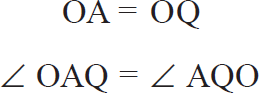 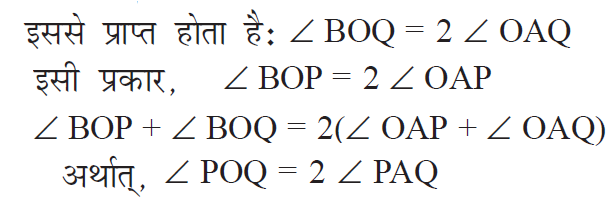 1
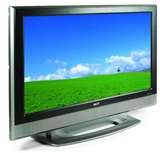 1
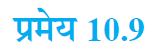 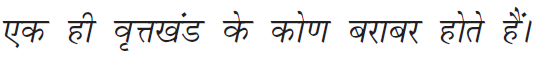 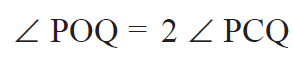 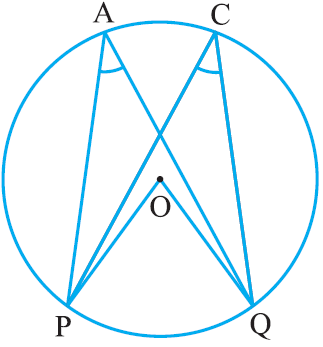 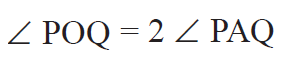 क्योंकि  केंद पर बना कोण शेष परिधि पर बने कोण का दुगुना होता है
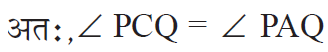 इसलिए एक ही वृत्तखंड में बने कोण बराबर होते है
1
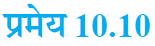 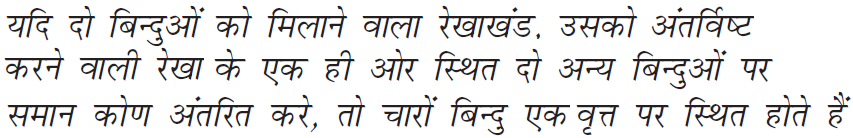 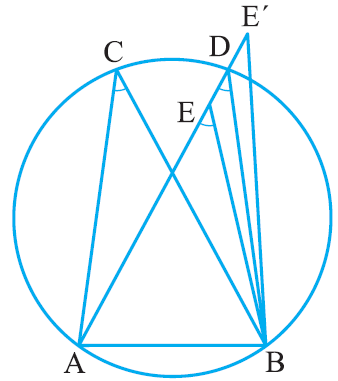 1
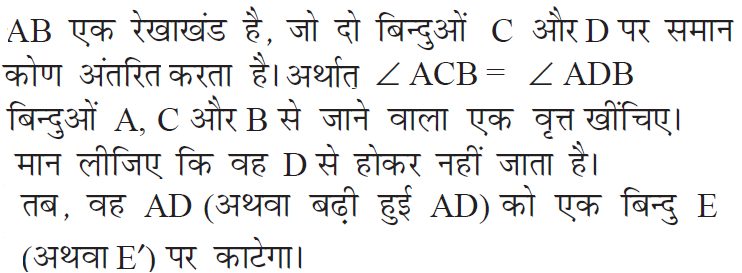 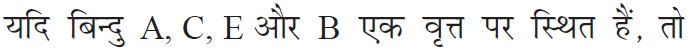 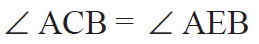 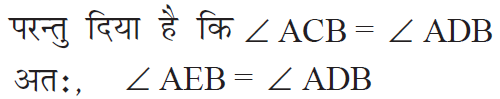 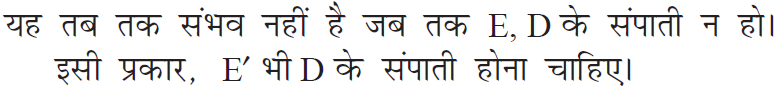 1
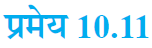 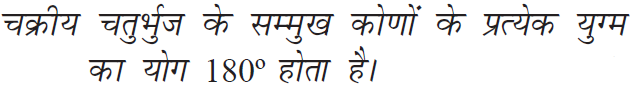 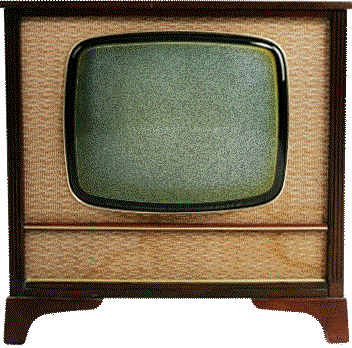 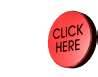 1
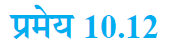 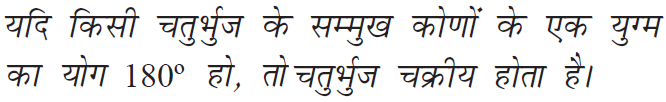 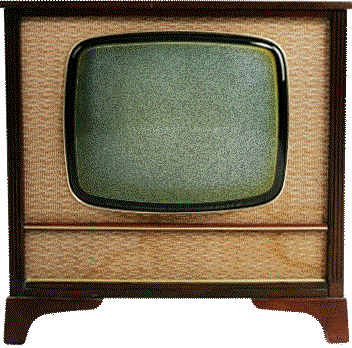 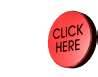 1
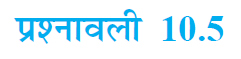 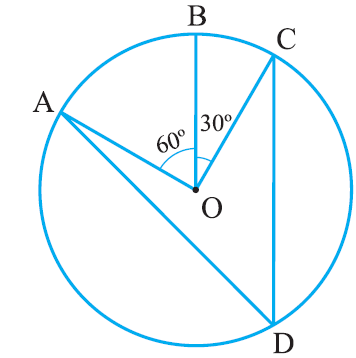 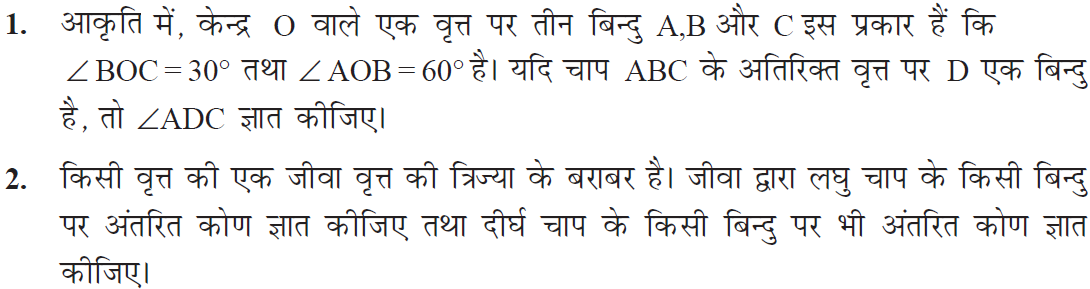 1
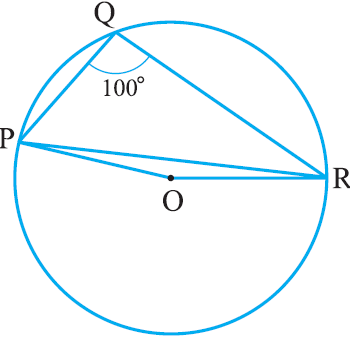 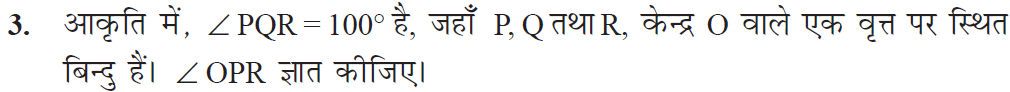 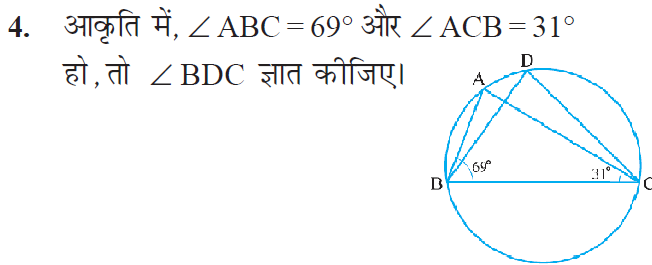 1
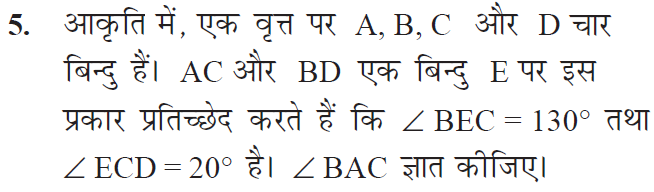 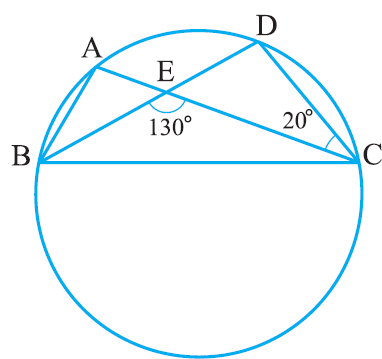 1
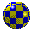 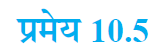 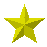 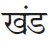 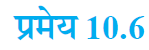 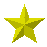 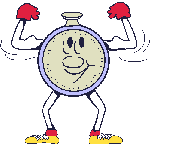 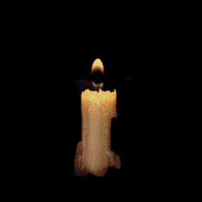 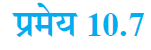 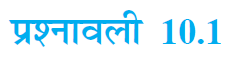 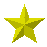 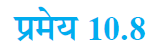 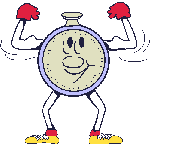 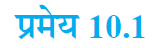 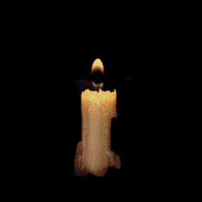 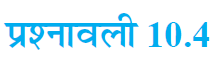 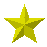 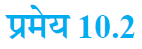 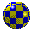 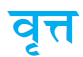 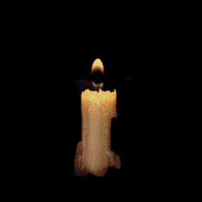 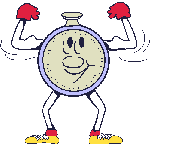 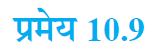 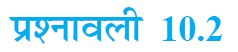 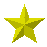 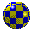 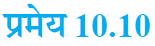 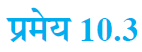 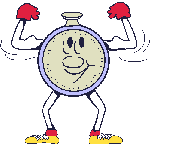 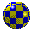 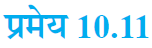 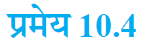 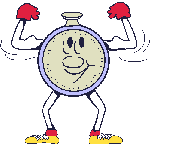 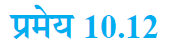 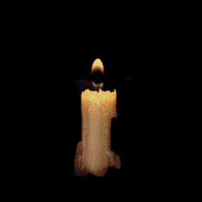 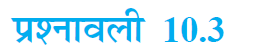 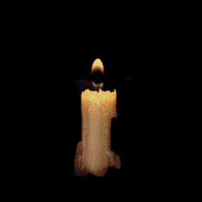 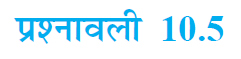 1
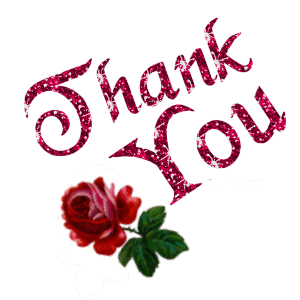 1